Виховна година
ГЕРОЇ НАШОГО ЧАСУ
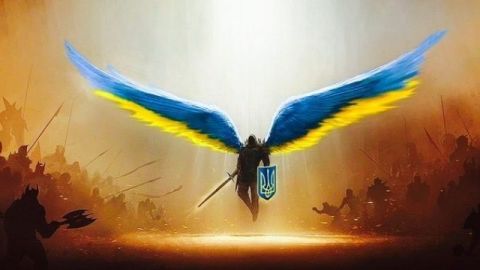 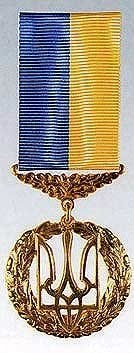 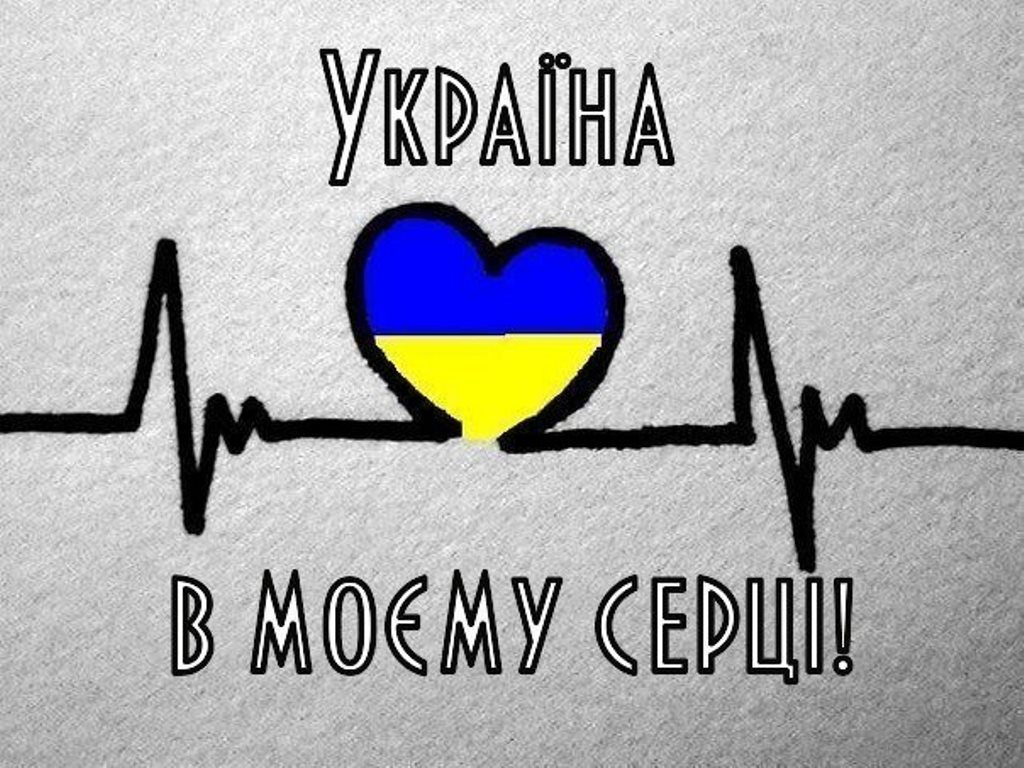 РОМАН ЗАСУХА
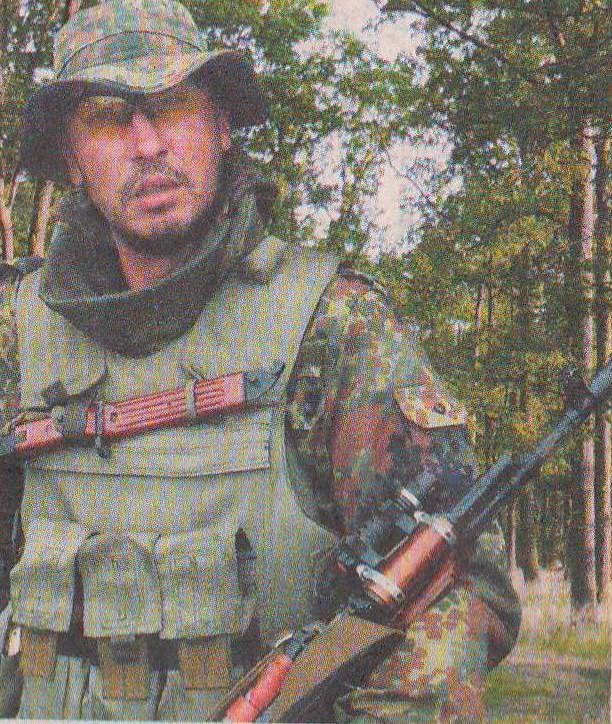 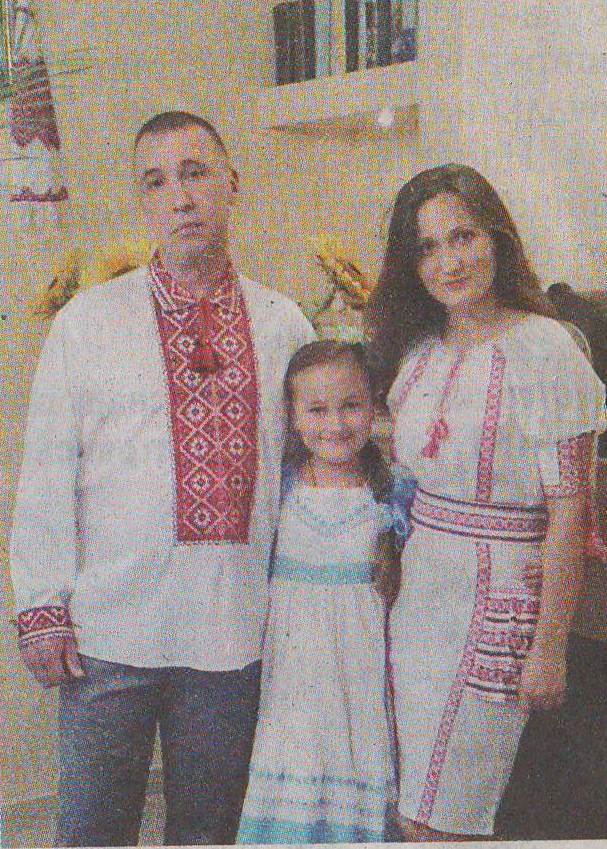 «Якщо не ти - то хто?

Якщо не зараз - то коли?»
КОСТЯНТИН ПЕНДЄЛЄЄВ
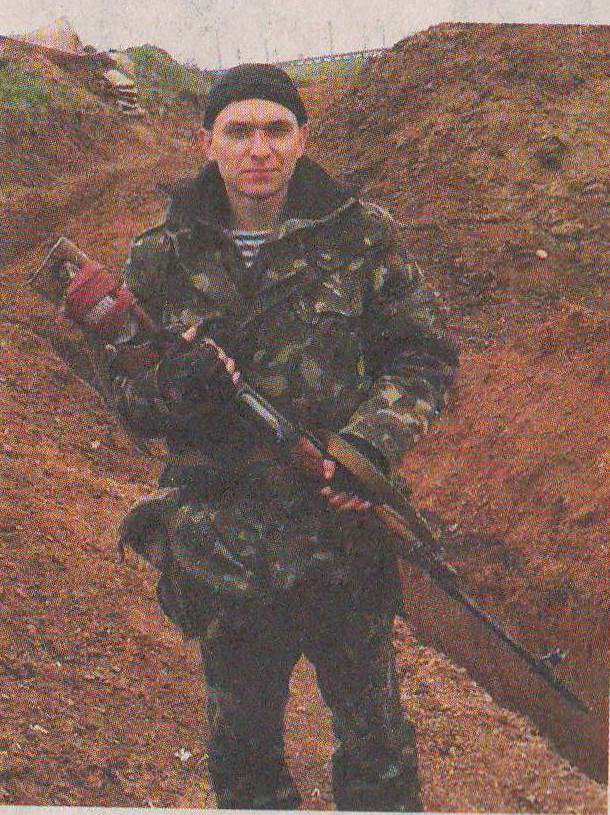 «Патріотизм – 
це любов до Батьківщини
 не на словах, а на ділі»
ВАЛЕНТИН ТКАЛИЧ
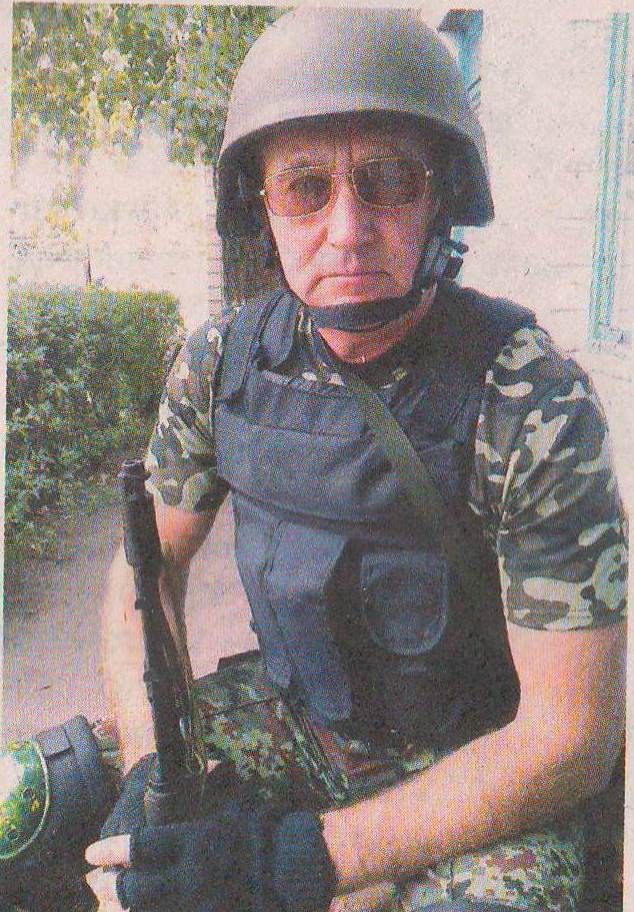 «Вчитель залишається 
вчителем навіть на війні.
Тільки учні там доросліші»
МИКОЛА ВОРОНІН
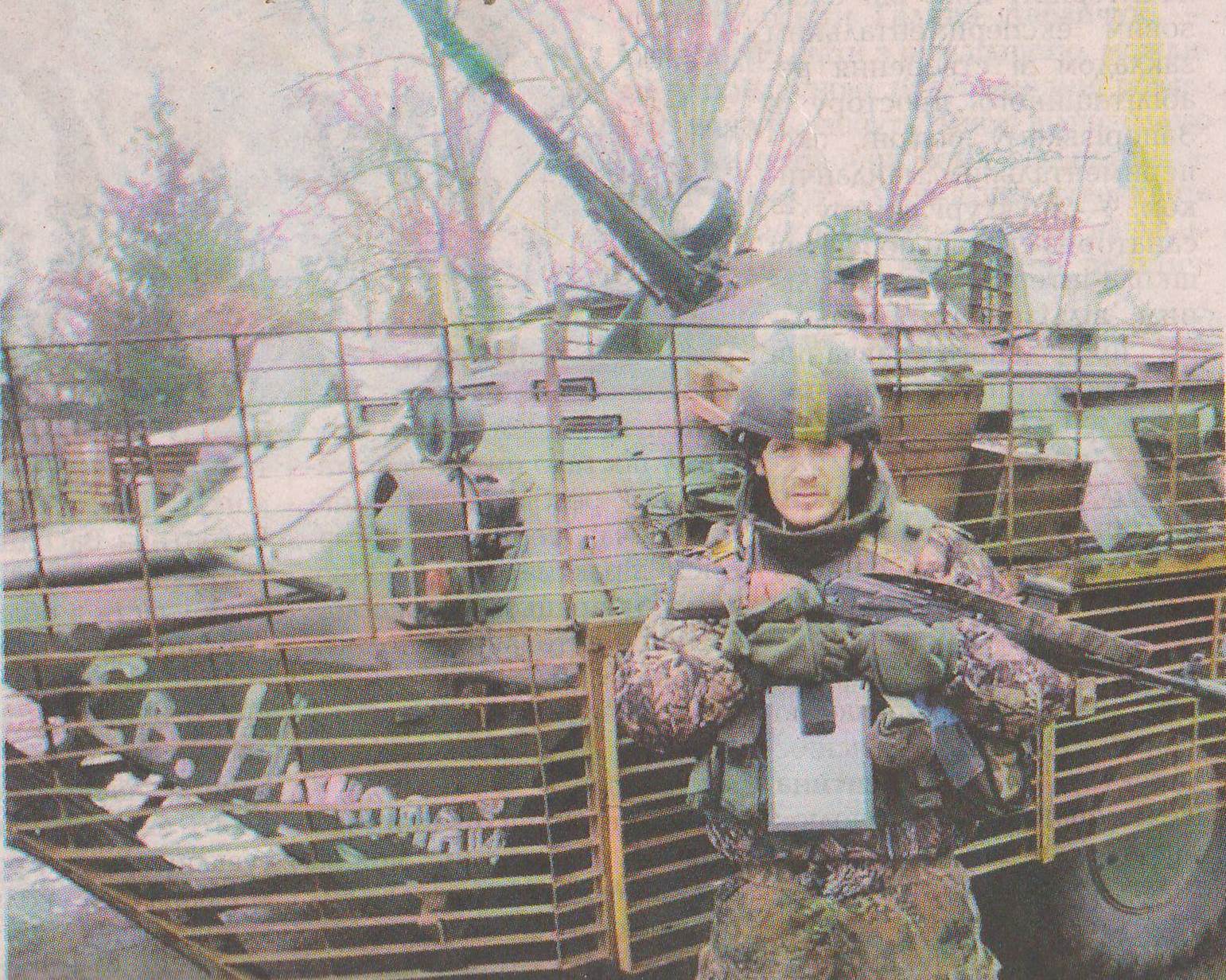 «Я вдячний війні 
за справжню дружбу
і за свою Україну…
Ми живемо у країні героїв»
ЮРІЙ ПУСТОВІЙ
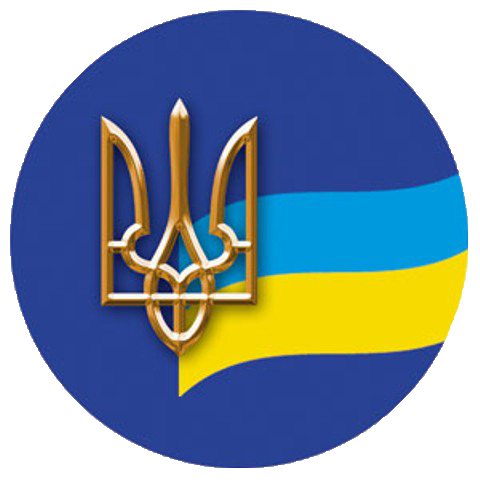 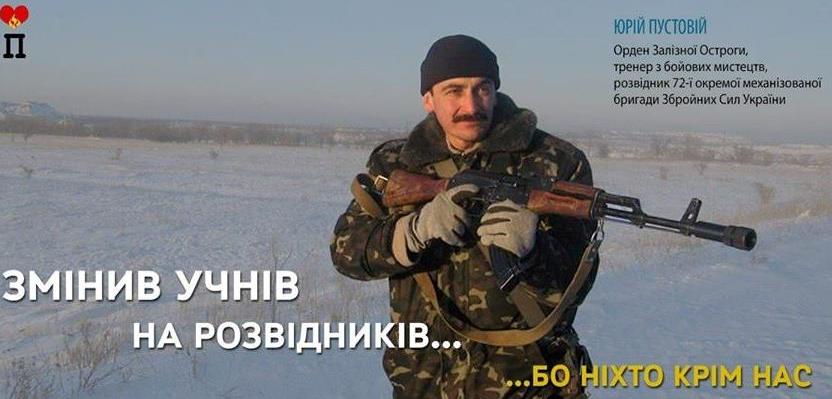 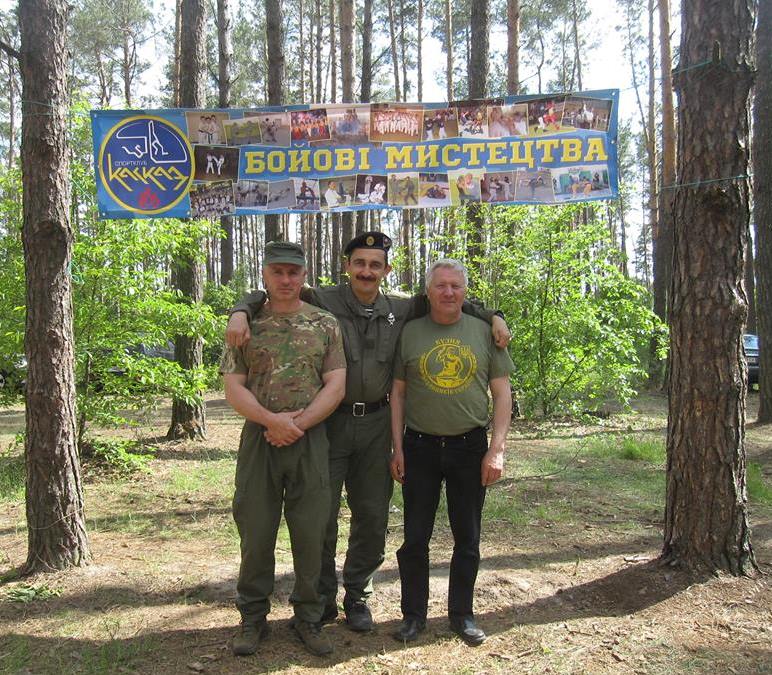 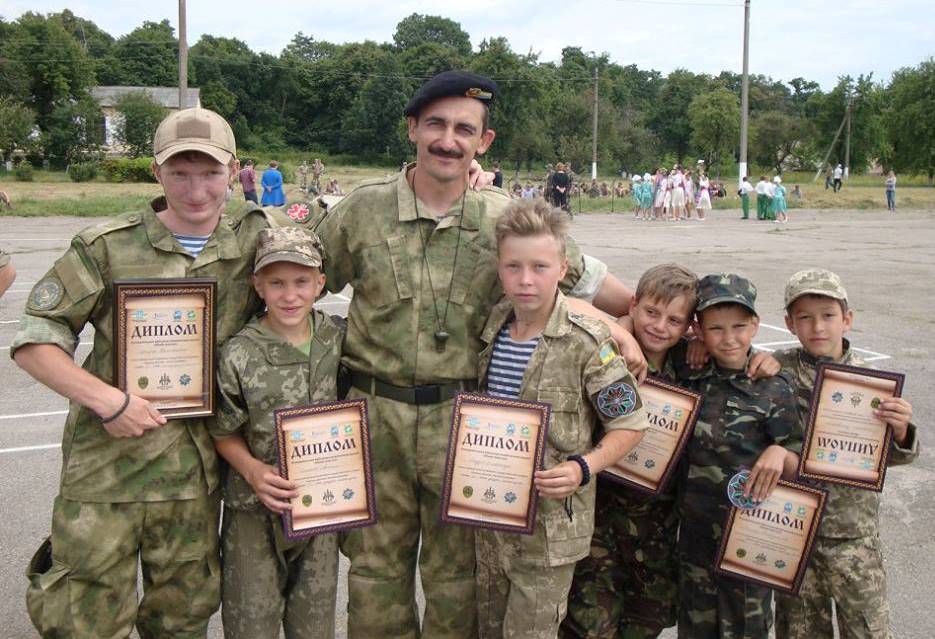 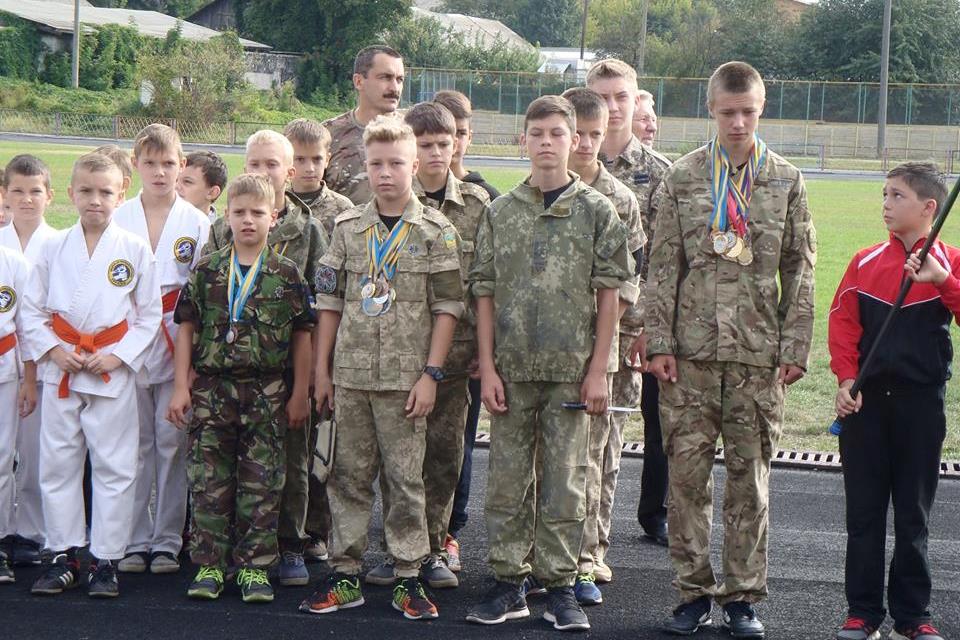 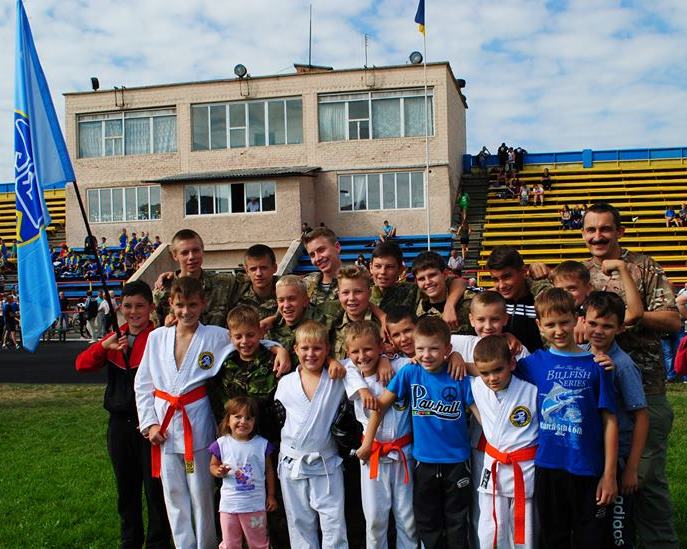 СВЯТОСЛАВ ГОРБЕНКО
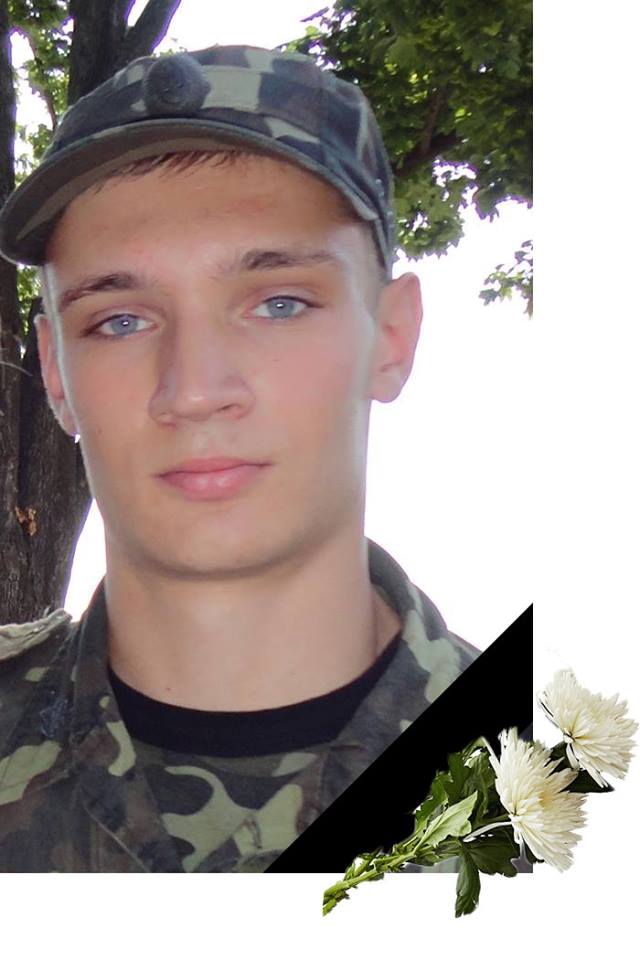 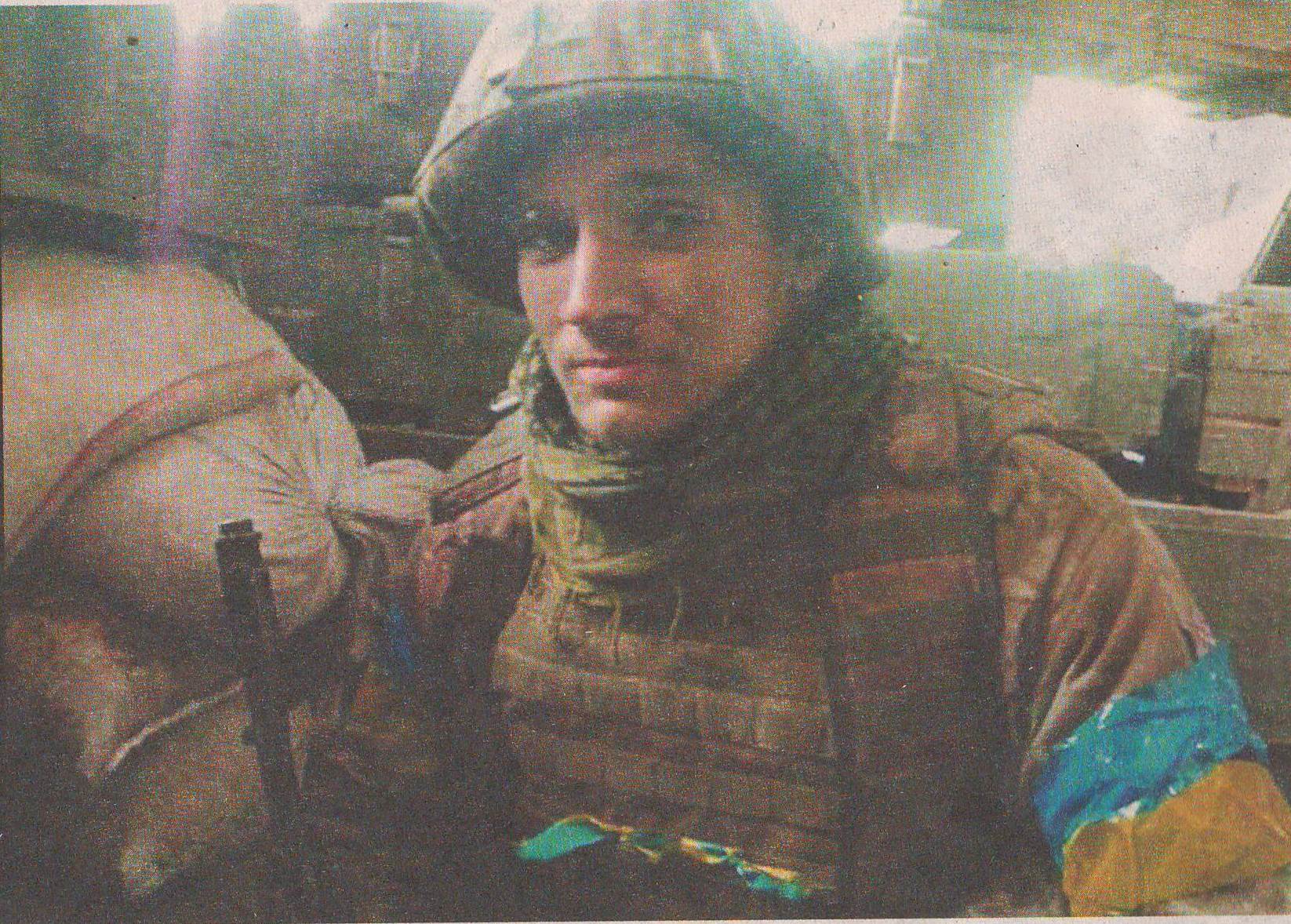 «…немає більшої честі,
ніж віддати життя
 за друзів своїх…»
ЛЕОНІД ДЕРГАЧ
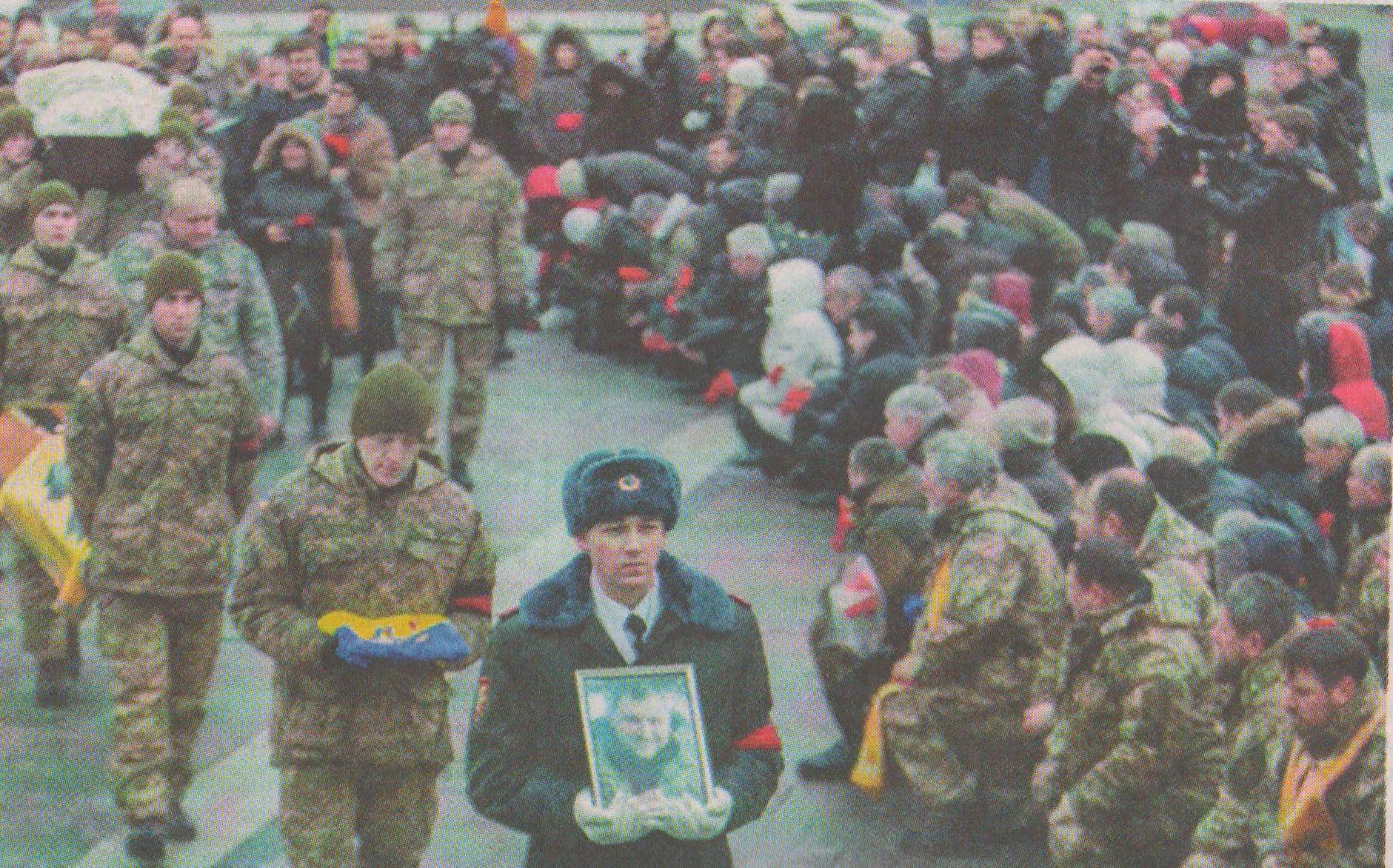 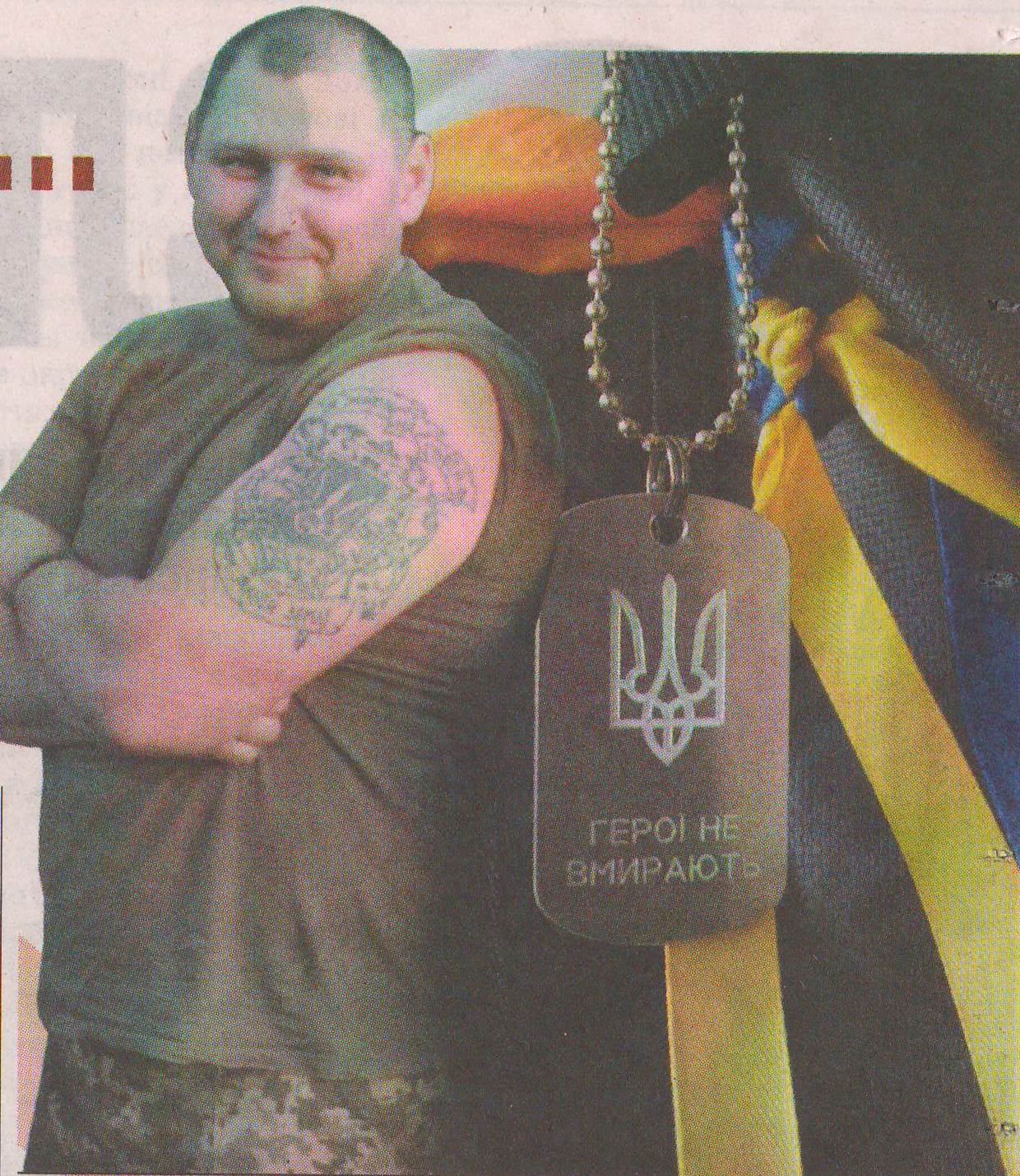 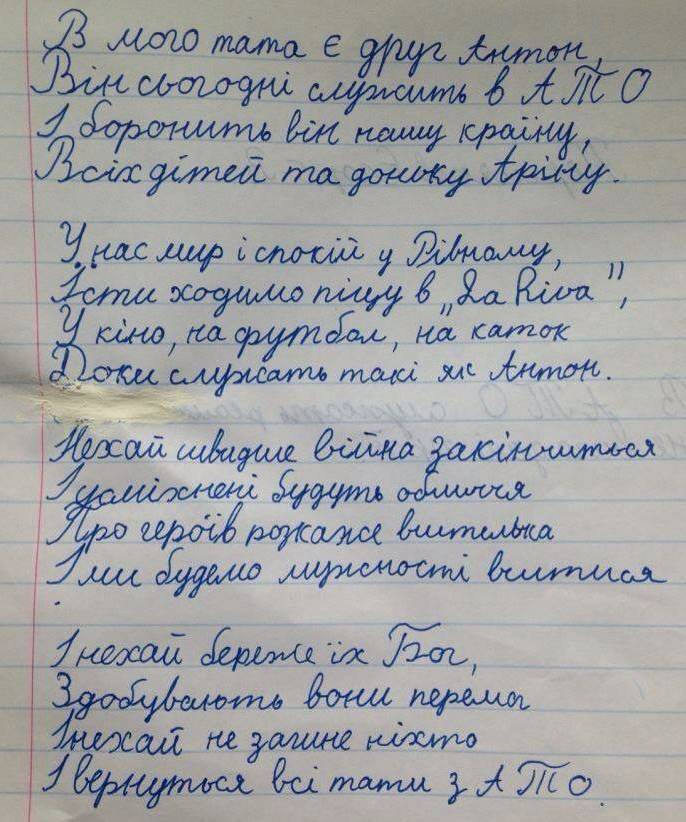 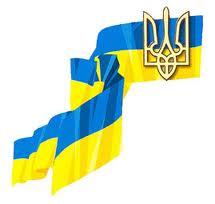 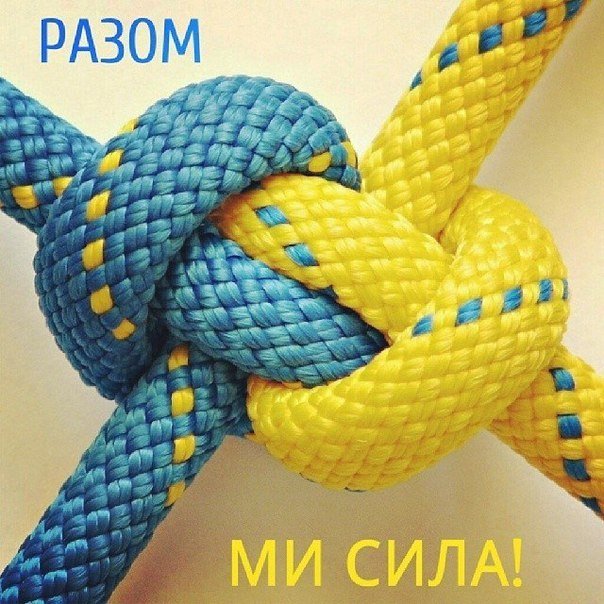 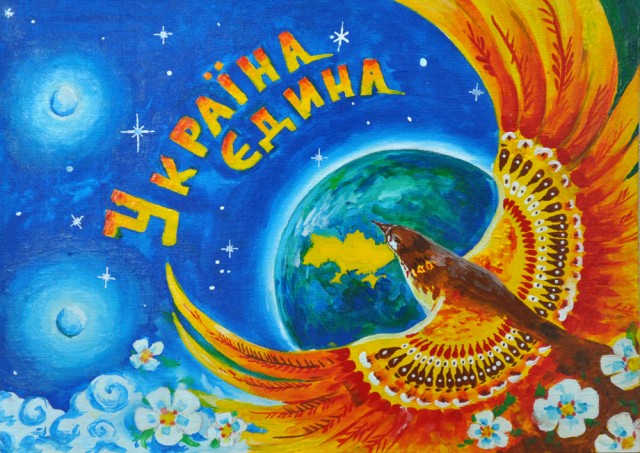 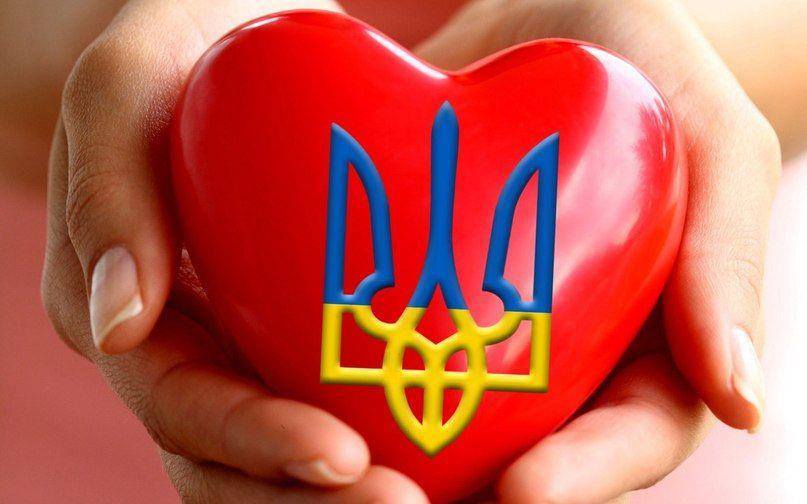